学習プログラム研修　事前学習③
令和元年度生涯学習振興・社会教育関係職員等研修「学習プログラム研修」
○「シートA」については，研修当日に作成する時間を設けています。
○お時間に余裕があれば，書けるところまで書いて当日持参してください。
事前学習③
学習プログラム「シートＡ」の検討
ねらい：ぱれっと市の「長期総合計画」と「生涯　
　　　　学習推進計画」等から，「個人の要望」と
　　　  「社会の要請」を読み取る。
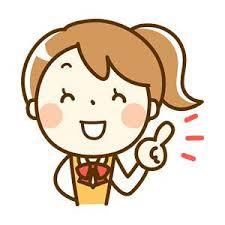 広島県立生涯学習センター
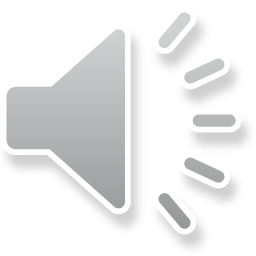 [Speaker Notes: これから，実際に「学習プログラム」研修で使用するワークシートＡを作成してみましょう。

予習プログラム②でも述べたとおり，
ワークシートＡは，学習プログラム開発を進めていく上で，とても重要となります。
目的や目標を作成していく準備段階として，検討しておく必要のあるものを
整理するためのものです。]
１　テーマについて決定する。
○テーマ　
　　　　　　　　　　　　　　  事前アンケートをもとに決定
○市の概要
　　 　
　　　 Ａ：少子高齢化が進む中山間地域
　　 　Ｂ：新しい住宅団地（ニュータウン）
　　　　　   （地元出身の旧住民と，引っ越してきた新住民とが混在している地域） 
 　　　Ｃ：地域のつながりが希薄化する都市地域
青少年教育
家庭教育支援
高齢者教育
市の概要については，今回は，空白のままとしてください。　研修当日に，グループで決定します。
ぱれっと市
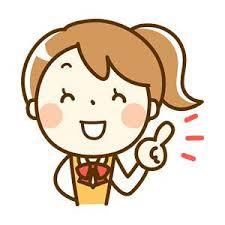 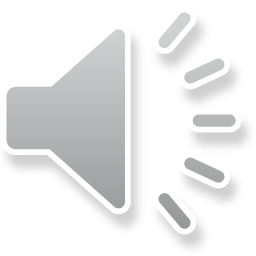 [Speaker Notes: それでは，さっそく「ワークシートA」を作っていきましょう。
まず「テーマ」です。
通常は，年間事業計画から一つの事業を選択することになると思いますが，
本研修では，事前アンケートで希望していただいたテーマごとのグループに分かれて研修を行います。
ここには，希望された「青少年教育」，「家庭教育支援」，「高齢者教育」のいずれかのテーマを記入します。

次に「市の概要」ですが，当日は様々な市町から御参加いただいていますので，思い描いている市町のイメージは違うと思います。

この研修では，グループで一つの学習プログラムを作成していただきます。
当日は，架空の市「ぱれっと市」を想定し，
また，「ぱれっと市」の市民として考えていただきたいと思います。

市の概要については，こちらのA～Cのいずれかを選んでいただくこととなりますが，
ここではまだ決定しません。
研修当日に，グループで「市の概要」を１つ決めていただき，
共通理解を図りながら学習プログラムを作成していくこととしています。

皆さんは，ぱれっと市をどういう市としてとらえますか。
Ａ：少子高齢化が進む中山間地域
Ｂ：新しい住宅団地（ニュータウン）
（地元出身の旧住民と，引っ越してきた新住民とが混在している地域） 
Ｃ：地域のつながりが希薄化する都市地域

学習プログラムを作っていく上で，ぱれっと市をどういう市としてイメージして作成するか自分なりに考えておいてください。]
２「個人の要望」と「社会の要請」を診断する。
それぞれ ３つずつ 挙げてみましょう！
シートＡ
個々人の主観的ニーズ
【調べる方法】
 ・住民調査（アンケート）
 ・日常的な住民との交流
公共的ニーズ
　　　【調べる方法】
・行政資料（総合計画，基本計画）
・広報資料，統計資料
「個人の要望」
「社会の要請」
参考
皆さん自身のニーズ（思い）や日頃の経験
資料３　生涯学習に関する世論調査
資料４　青少年教育に関する資料
資料５　家庭教育支援に関する資料
資料６　高齢者教育に関する資料
参考
資料１　ぱれっと市長期総合計画
資料２　ぱれっと市生涯学習推進計画
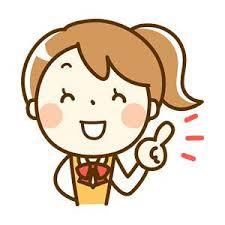 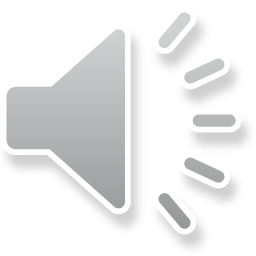 [Speaker Notes: テーマを記入したところで，「個人の要望」と「社会の要請」を診断していきます。
まず，「個人の要望」について説明します。
言い換えると「このような学習や活動をしたい。」「このような課題を解決したい。」「もっとこういうところをよくしたい。」といった住民の学習ニーズです。
個人の要望を調べるには，アンケートや，日常的な住民との交流の中から，テーマに関連するニーズを把握したりする方法があります。
今回は資料３～６を参考にしてください。
資料４～６は，テーマごとの資料となっています。
また，皆さん自身のニーズ（思い）や日頃の経験というのも重要です。

次に「社会の要請」について説明します。
「市として取り組まなければならない。」「市にとって必要である。」「この地域にとって重要である。」といった社会（または自治体，地域）全体から見たニーズです。
社会の要請を調べる方法としては，テーマに関連してどのような施策を打とうとしているか，市の総合計画や生涯学習推進計画等の中から抽出する方法があります。
今回は資料１，資料２を参考にしてください。

この２つを出発点とすることで，経験やカンだけでなく，「この課題に対応するためにこの事業を行おう。」「こういう実態があるからこれが一番よい方法だろう。」という客観的な分析に基づいたプログラムとなります。

資料等を参考に「個人の要望」と「社会の要請」を，それぞれ３つ，挙げていきましょう。]
３「個人の要望」について具体的に考える。
シートＡ
この資料の中にも
ヒントがあります。
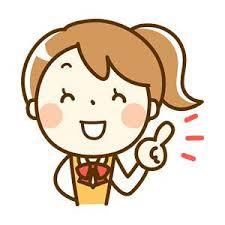 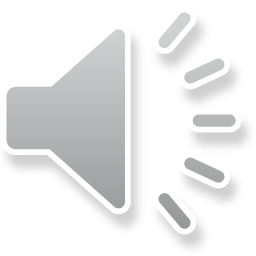 「個人の要望」
皆さん自身のニーズ（思い）や日頃の経験

資料３　
　 生涯学習に関する世論調査

資料４
　 青少年教育に関する資料

資料５
　 家庭教育支援に関する資料

資料６
　 高齢者教育に関する資料
テーマ：青少年教育
・カブトムシをつかまえたい。
・火起こし体験をしてみたい。
・秘密基地を作って遊びたい。
 
     テーマ：家庭教育支援
 ・ママ友が欲しい。
 ・離乳食の簡単な調理法を知りたい。
 ・若いお母さんを見ていると，少し　
　 心配に思う。

     テーマ：高齢者教育
 ・話し相手が欲しい。
 ・自分の知識や特技を伝えたい。
 ・趣味が欲しい。
4
[Speaker Notes: それでは早速考えてみましょう。
ここでは，例を示していますので参考にしながら具体的に考えてみましょう。
まず「個人の要望」についてです。

皆さんが普段，生活されている中で，やってみたいこと，好きなこと
また，公民館等に来られる地域の方々との何気ない会話の中で感じられることや楽しんでもらえそうなことなど
それぞれのテーマに沿った内容を３つ挙げてみてください。

また，テーマごとの資料も参考にしてみてください。]
４「社会の要請」について具体的に考える。
シートＡ
資料１　
　 ぱれっと市長期総合計画

資料２
　 ぱれっと市生涯学習推進計画
「社会の要請」
テーマ：青少年教育
  ・若者の自立を支援する社会環境
     づくり
  ・家庭・地域・学校との連携による
     郷土愛の醸成

テーマ：家庭教育支援
  ・子育て支援を行うネットワーク
     づくり
  ・安心，安全な子育て環境の充実

テーマ：高齢者教育
  ・ 高齢者の生きがいづくり
   ・高齢者の孤立・閉じこもりの予防
この計画にあるそれぞれのテーマに沿った
　・現状と課題
　・基本方針
　・具体的施策　など・・
参考に読み取ってみましょう。
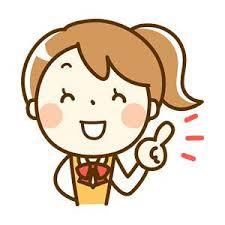 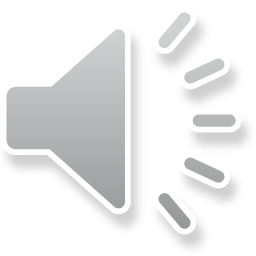 5
[Speaker Notes: 続いて「社会の要請」についてです。
資料1と2にある「ぱれっと市長期総合計画」，「ぱれっと市生涯学習推進計画」から読み取ってみましょう。

この計画の中から，皆さんが選んだテーマ「青少年教育」，「家庭教育支援」，「高齢者教育」のキーワードを見つけ，
このテーマに沿った現状や課題，それに応じた具体的施策などを読み解いてみましょう。
参考になる事項がたくさん記載されています。

ぱれっと市が，何を課題としてとらえ，目指すべく姿として，どんな施策を計画しているかを読み取ってみてください。

ここで挙げている例は，ごくごくわずかです。
皆さんは，３つ挙げて，当日の研修に臨みましょう。

これで終わります。
お疲れ様でした。]
参考資料
(1)山川肖美・志々田まなみ編（平成22･23年）
　「生涯学習振興・社会教育関係職員等研修初級研修資料」

(2)廣瀬隆人・澤田実・林義樹・小野美津子著（2000）
　「生涯学習支援のための参加型学習のすすめ方」

(3)広島県立生涯学習センターホームページ
　「指導者・支援者向け情報　事業・学習プログラム作成　
　　事業・学習プログラムの作り方」
　　（ https://www.pref.hiroshima.lg.jp/site/center/sien-jissenn-jigyou20tsukurikata.html ）